FINANCIAL AID
Tips & some practical advice on applying for financial assistance
Presented by:
Bonnie Lee Behm
Director of Financial Assistance
										Villanova University
What is Financial Aid?
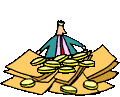 Any funds provided
to students and families
to help pay for 
Postsecondary Educational          expenses
Goal of Financial Assistance
To provide the student with an award notice listing a source or sources of aid to allow the student to enroll in the institution of their choice.
Types of Financial Aid
Grants/Scholarships = free money, does not need to be repaid
Loans = money that need to be repaid
Student Employment = on or off-campus employment
Categories of Financial Aid
Merit based aid 
Grant assistance awarded based on something other than financial need.
Merit is defined by the institution or organization providing the funds.
Need-based aid 
Grant aid awarded to students based on demonstrated financial need.
Merit-Based Aid
Award usually remains the same over the course of the student’s academic career while need-based aid can change based on family's financial situation
Merit may be defined in a variety of ways  
Academic record  			SAT, ACT, GPA, HS RANK       
Special characteristics 			Leadership, Creativity         
Skills or talents    			Musical, Athletic, Writing        
Involvement      				Community service, Work
Amounts can vary significantly from school to school
Rule of thumb:  more competitive the institution – less merit-based aid
May require an application, interview, audition, references, submission of additional materials 
May require an earlier date to apply for admission
May be administered by an office other than FA 
May or may not be offered to transfer students
Merit-Based Aid
Need-Based Aid
Need-Based Aid = aid awarded to students based on the family’s financial situation.  
Re-evaluated each year as financial situations change.
Need varies based on cost of attendance 
Determination of need will be based on submission of an application showing family income, assets, family size, number of family members in college, etc.
applying for need based aid?
Complete the Free Application for Federal Student Aid (FAFSA)

State Grant Form (SGF) for PA residents 
 Required for First Year Students and may be requested for subsequent years
This form is completed while filing the FAFSA or after at www.pheaa.org

Check with each school regarding their application process
Some schools have their own application
May require a copy of tax returns, and/or W-2 forms
The CSS Financial Aid PROFILE may also be required at some institutions
What Is the FAFSA?
Free Application For Federal Student Aid (FAFSA)
				www.fafsa.gov
Use it to apply for federal & state aid 
May be application for college aid, depending upon the school: 
File one FAFSA per student (not one per school)
List all the schools you are considering so the results of the FAFSA go to each school
If PA resident and applying to a PA school it is good to list a PA school first – otherwise you can list schools in any order 
Need to file a FAFSA every year !
Things to note:
Earlier FAFSA® Launch
2020-21  FAFSA available OCTOBER 1, 2019 at www.fafsa.gov
Earlier Income Data Required
2018 US tax data will be used for the 2020-21 academic year
[Speaker Notes: [Change 1]
The 2017–18 FAFSA season will begin earlier than previous FAFSA application cycles. Beginning on Oct. 1, 2016, you’ll be able to fill out the FAFSA for the 2017–18 school year, instead of January 1 as you did for past school years.
The earlier submission date will be a permanent change, enabling you to complete and submit a FAFSA as early as October 1 every year.
[Change 2]
Beginning with the 2017–18 FAFSA, you’ll report income information from an earlier tax year. For 2017–18, the FAFSA will require 2015 income information, rather than 2016 income information.  
We’ll talk about some benefits of this change in a minute. But first, let’s get a visual of the FAFSA changes…]
I see I must report 2018 income
Can I choose to report 2019 income instead?
No; you do not have a choice of which year to report

Must report info for the year the FAFSA indicates

Talk to the school you intend to go to if there are changes in your family 

Remember: Certain items on FAFSA are “as of today,” so read each question carefully & fill out accordingly
[Speaker Notes: Can a student choose to report 2016 information if the family’s financial situation has changed since 2015 taxes were filed?
No. You cannot choose which year’s information to report.
You must report the information the FAFSA asks for. If your family’s income has changed since the 2015 tax year, talk to the college financial aid office about the family’s situation. 
Note: For certain items on the FAFSA, you must report “as of today.” For most of these items, that’s quite simple. (Example: The balance of your savings and checking accounts “as of today” is easy to look up and report.) 
However, it could get tricky when it comes to the student’s or parent’s marital status. The FAFSA asks for marital status “as of today” (the day it’s filled out). So if the student or parent is married now but wasn’t in 2015 (and therefore didn’t file taxes as married), the spouse’s income will need to be added to the FAFSA. Similarly, if the student or parent filed 2015 taxes as married but is no longer married when filling out the FAFSA, the spouse’s income will need to be subtracted.]
Will filing early help?
Will students receive aid award earlier if they apply earlier?
Not necessarily; some schools will make offers earlier; others won’t
collegescorecard.ed.gov allows for cost comparison of schools based on averages
Remember: early aid offers could be estimates
[Speaker Notes: Will students receive aid offers earlier if they apply earlier?
Not necessarily; some schools will make offers earlier while others won’t. 
Students who are applying to colleges and want to figure out which gives the best bang for the buck might want to look at the College Scorecard at collegescorecard.ed.gov to compare costs at different schools while they wait for aid offers to arrive. 
Note: The maximum Federal Pell Grant for 2017–18 won’t be known until early 2017, so keep in mind that even if you do receive an aid offer early, the offer could change due to various factors.]
Completing the FAFSA
Use the IRS Data Retrieval Tool (DRT) to assist in the completion of the FAFSA
Allows family to download tax information directly from the tax return onto the FAFSA.

For the 2020-21 year the IRS Data Retrieval tool will be available with some changes. 
It will limit the information that displays to the applicant in order to enhance the security and privacy of sensitive personal data transferred to the FAFSA from the IRS.
Filing The FAFSA
Students need to apply even if they are not sure of which school they will attend
Do not wait to be accepted to college to file for financial assistance
Student and parent must create an FSA ID
Whose Information Goes on the FAFSA?
Dependent Student and Parent(s) – student and parent data
      - Independent student – only student & spouse, if applicable
Divorced or separated parents (provide information about the parent you lived with most in the last 12 months or the parent that provides the most financial support if you lived with each parent equally)
Stepparents or adoptive parents- yes
Foster parents or Legal guardians - no
Anyone else the student is living with – no
For unusual circumstances – check with school or guidance counselor
Deadlines
Check each institution for their specific deadline date
State or federal deadline dates may differ so make sure you are meeting all timelines:  several states will change from “as soon as possible after January 1 to “as soon as possible after October 1”
CSS PROFILE deadline now may be the same as FAFSA deadlines
DO NOT MISS THE DEADLINE !
Financial Need
Cost of Attendance (COA)
-Expected Family Contribution (EFC)
= Financial Need
Cost of Attendance (COA)
Typically includes:
Tuition & fees
Room & board (no Room and board if commuter but can include a commuter allowance)
Books & supplies allowance
Personal expenses allowance
Transportation allowance
[Speaker Notes: _______________________________________________________________________________________________]
What Is The Expected Family Contribution (EFC) ?
EFC is determined by a formula that considers a student & parents’ financial situation
Amount a family can reasonably be expected to contribute to the student’s education during the school year
EFC & Financial Need are guidelines used by schools to determine aid package
FAFSA=Federal Methodology(FM)= EFC for federal aid
CSS Profile = Institutional Methodology(IM)= EFC for institutional aid
How Is The EFC Calculated?
Primary Factors Considered:  
Taxable Income:  AGI (wages earned + interest dividends + other taxable income)
Untaxed income & benefits
Number in family
Number of dependent children in college
Assets  (Primary residence & Retirement accounts are not considered on FAFSA)
How Is The EFC Calculated?
For more detailed information on how the EFC is calculated visit:
www.finaid.org/calculators/finaidestimate.phtml

https://bigfuture.collegeboard.org/pay-for-college/tools-calculators
Institutional Methodology
Some schools require the CSS Profile
Additional form primarily used by private schools to collect supplemental data (home equity, non-custodial data, business worth, etc.)

Allows the school to get a more complete picture of the family’s situation and not just AGI.  Also includes a free form text box for family to tell their story

Basis for awarding institutional aid only
Institutional Methodology
More about the CSS Profile
Complete form at https://student.collegeboard.org/css-financial-aid-profile

There is a fee to file the CSS Profile – automatic fee waivers for low income students

Some Profile Schools require documents such as tax returns to go to a service called IDOC.  Check with your school before sending data to IDOC
Sources of Aid
Federal 
State
Institutional - School/College/University
Private/Outside Organizations
Civic organizations (ex.- Rotary Club, parent’s employer, churches)
Federal Grant Aid
Federal Pell Grant
Federal Supplemental Educational Opportunity Grant  (SEOG)
Teacher Education Assistance for College & Higher Education Grant (TEACH)
Federal Work and Loan Aid
Federal Work Study  
Federal Nursing Student Loan
Federal Direct Loan – subsidized and unsubsidized (student’s loan)
Federal Direct PLUS Loan (parent’s loan)
State Aid
Awards may be merit or need based

May require some type of residency requirement

Deadline for Pennsylvania:  May 1, 2020
PA State Grant Program
PA State Grant – 2019/20 academic year 
Full-time, in PA….....up to $4,122 
Part time, in PA………up to $2,061
Out of state….. Up to $526 (or $702 if veteran) in DE, MA, OH, VT, WV, and DC (subject to change)
Amount determined in part by the cost of the school
Must be at least half-time to be eligible
For details and some additional programs  visit www.pheaa.org or refer to the PA Student Guide
College/University
Many schools offer their own sources of aid.  Understand that funding varies from school to school therefore aid packages may vary significantly
Funds may be merit or need based aid or both
May also want to check if school admission decision is need blind or need aware
Check with each school you are interested in about their policies, application forms, process & deadlines
Outside Sources
Private sources of scholarship funds include:
Service/Fraternal Organizations
Employers/Business			
Churches/Religious Groups

The web is an excellent resource for parents, students and counselors to seek free scholarship assistance:   www.fastweb.com
Comparing Aid Offers
Comparing Aid Offers
The Financial Aid Gap
The Financial Aid Gap is the difference between demonstrated financial need and the amount of financial aid offered. 

Possible Ways to Close the Financial Aid Gap:
Private scholarships/loans
Summer employment
Part-time employment on campus
Campus tuition payment plans
Other family leveraging options
[Speaker Notes: Many students will have a financial aid gap if they do not receive any outside scholarships or grants/scholarships from the institution. Remind students/parents/mentors of importance of applying for scholarships.]
Comparing Aid Offers
How will the aid package change if outside scholarships are received?  
What factors can cause changes to my eligibility in the future?  (i.e.- how will my package change if there is a change in the number in college, what if my income increases)
Is there room for movement in my financial aid award?
Comparing Aid Offers
Look at the Bottom line for each school carefully comparing grants, loans and work opportunities as well as merit versus need based programs


Consider possible changes in your family situation over the next four years & consider how that can affect your ability to pay not only in the next four years but over the years all your children are in college
Additional things to consider
Let your school know about unusual circumstances 
Follow up with all requests for additional information from your school or federal or state agency
You need to reapply for need based aid every year 
If your family financial situation changes your need-based aid package may also change each year
Contact the Financial Aid Office with your questions
Net Price Calculators (NPC)
NPC is a tool schools must have to assist you in knowing what federal aid you may be entitled to.  Many schools will also allow you to determine school based aid on the NPC as well.

It is a tool – it is not the final award letter

Carefully read the things the school considers when it calculates aid on the NPC
Timeline for Aid Application
September – start to apply for private aid
October – begin to file  FAFSA and/or CSS Profile and any other forms school requests  (Early Decision may change timelines)
November to April– schools will send financial aid award letter to you	
review financial aid awards and determine which package is best for you and your family
May 1 – Deposit deadline for admission
Questions ?
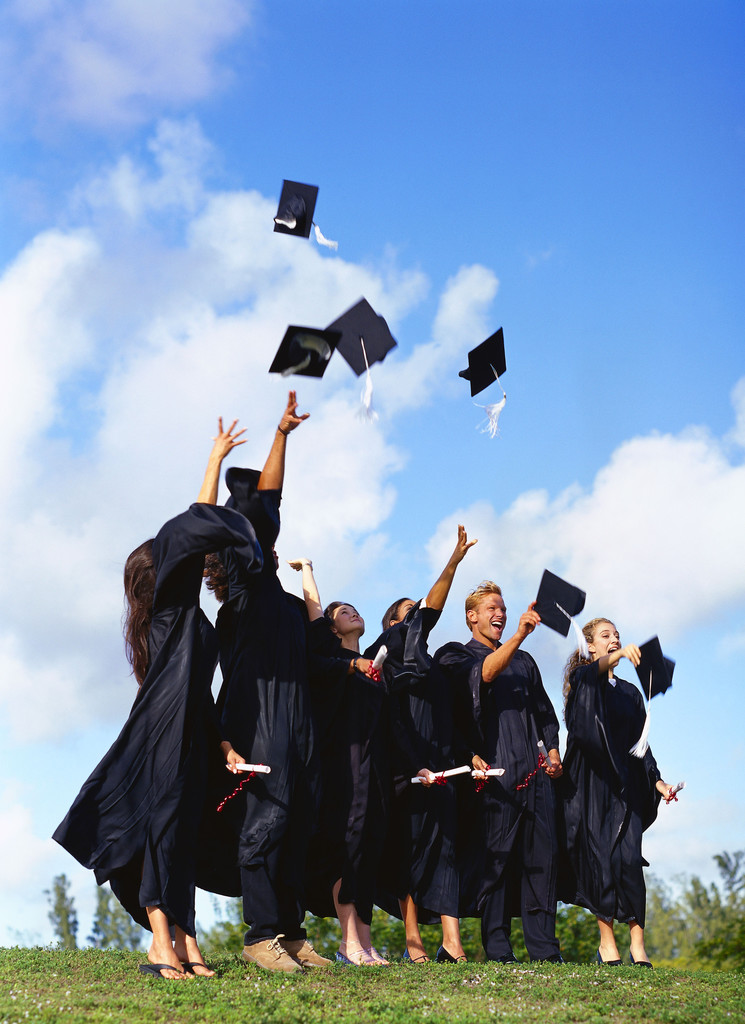 Thank you for
 your attention &
GOOD LUCK